“You Can’t TakeIt With You”
Scripture Reading:
Luke 12:13-21
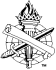 Your Inheritance
Which is most important to you: Material or Spiritual? (Matthew 6:24)
Plans beyond grave? Psalm 49:10-13
Spiritual estate planning, Luke 12:13-21
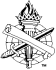 2
We Cannot Take Anything Material With Us Beyond the Grave
Luke 12:20 (Job 1:21)
3
Yours No Longer
Brought nothing with us into life, Ecclesiastes 5:15; 1 Timothy 6:7
Spiritual priorities, Ecclesiastes 5:12-14 (James 1:9-11)
Contentment, 1 Timothy 6:8(Phil. 4:11-13, 19)
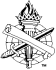 4
Yours No Longer
Take nothing material with us out of life, Psalm 49:16-17 (Lk. 16:19, 22-23)
Money can’t redeem soul, Psalm 49:5-9
God redeems us from power of death, Psalm 49:15
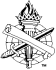 5
Yours No Longer
Praise and honor from people, Psalm 49:18-20John 12:42-43
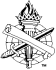 6
What We Will Take With Us Beyond the Grave
7
We Will Take
Identity, Luke 16:22-24; 23:43
Character / Conduct, Matt. 25:34-43
Consciousness, Matthew 25:21(Luke 16:23-31)
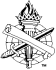 8
We Will Take
Memory, love, emotions, awareness Luke 16:27-28
Limited and will not affect earth events, Ecclesiastes 9:5-6
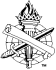 9
We Will Take
Results of life, 1 Timothy 5:24-25
Words, Matthew 12:34-37
Works, Revelation 14:13
Good or evil
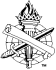 10
Our Present Impacts Our Eternal Future
Romans 14:12
11
Hope Beyond Death
Unique to humans, Eccl. 9:5-6; 12:13-14
Hope in Jesus Christ, 1 Cor. 15:19; John 11:25-26; 1 Peter 1:3-4
Our soul rests in hope, Psalms 16:8-11
Hope of resurrection unto eternal life isin God, Acts 24:15
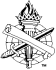 12
Life’s Legacy
Reputation, Mark 14:9; James 5:10-11
Influence, Acts 9:36, 39
Children, Psalm 71:17-18 (78:5-7)

Legacy of faithfulness, service, duty,and confident hope, 2 Timothy 4:6-8
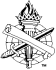 13
Our Comfort
God is mindful of us on earth,Psalm 8:4-5
God has prepared us an eternal place,            John 14:1-3
We have a choice where to put our treasures, Luke 12:20-21
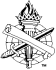 14